September 2024
DPWiFi revA
Date: 2024-9-12
Authors:
Slide 1
Carlos Rios, Terabit Wireless Internet
September 2024
Abstract
TGbn PHY candidate DPWiFi originally proposed Nov ‘23, an improved radiowave polarization processing model incorporated June ‘24 unearthed a serious, latent flaw in the original Dynamic Polarization Propagation Channel formulation.  Since remedied, the updated “DPWiFi revA” TRX model as well as its corresponding MATLAB functional validation and performance characterization data, analyses and conclusions are presented herein.
Slide 2
Carlos Rios, Terabit Wireless Internet
September 2024
WiFi Static Polarization Operation
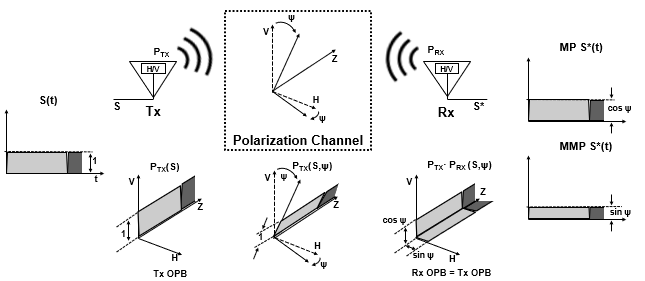 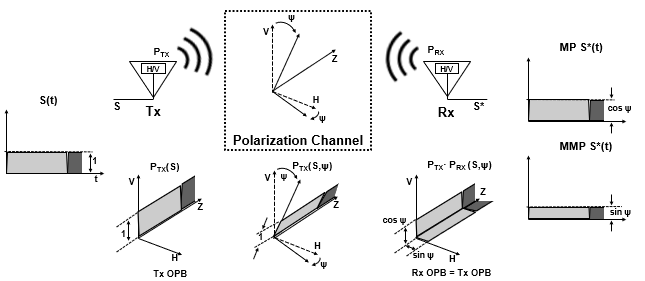 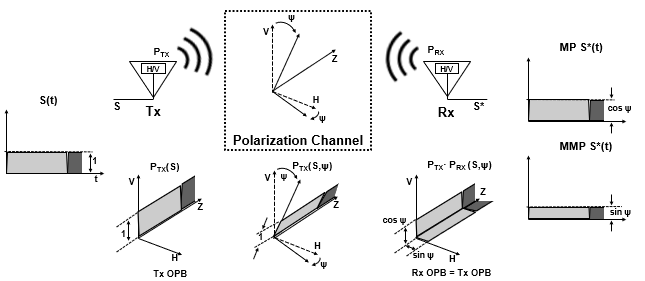 Typical terrestrial propagation “depolarizes” S by rotating PTX by a “depolarization angle” ψ
LP waveforms propagate fixed-rotated by ψo from true OPB H-V
PTX (S, ψ) = ψ or ψ + 90o
A WiFi Tx antenna “polarizes” by launching RF waveforms S in a precise spatial orientation per an “Orthogonal Polarization Baseline (OPB)”
Linearly Polarized PTX radiates along a fixed 0o or 90o H/V angle 
PTX(S) = H or V
A WiFi Rx antenna “polarization-filters” detected waveforms into “Matched-Polarization (MP)” or “Mismatched-Polarization (MMP)” components
PRX (S, ψ) = H or V
MP (PTX (S,ψ)) = cosψ S(t)
MMP (PTX (S, ψ)) = sinψ S(t)
Slide 3
Carlos Rios, Terabit Wireless Internet
September 2024
DPWiFi Dynamic Polarization Operation
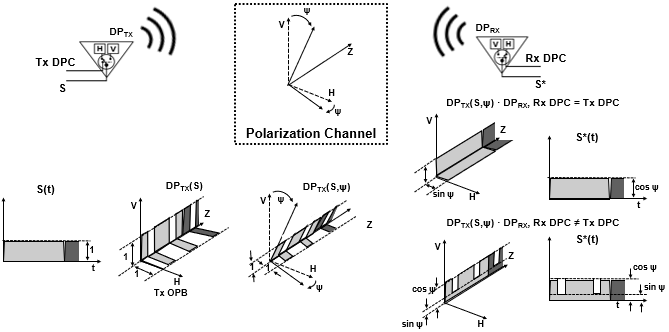 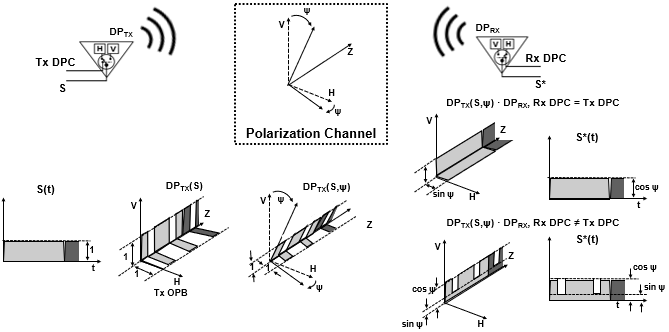 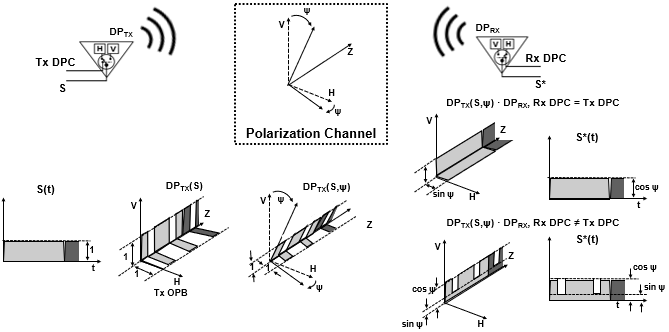 MDPC S*(t)
MMDPC S*(t)
A DPWiFi Rx Antenna polarization-filters DPTX into “Matched-DPC (MDPC)” or “Mismatched-DPC (MMDPC)” elements
DPRX(S) = Rx DPC
MDPC (S, ψ) = cosψ S(t)
MMDPC (S, ψ) = f(S(t), cosψ, sinψ)
A DPWiFi Tx Antenna modulates polarization by switching between two orthogonal antenna elements per a binary sequence DPC
DPTX(S) = Tx DPC
Propagation depolarization rotates DPTX orthogonality baseline by ψ
DPTX (S, ψ) = Tx DPC(ψ)
Slide 4
Carlos Rios, Terabit Wireless Internet
September 2024
DPWiFi revA TRX Model
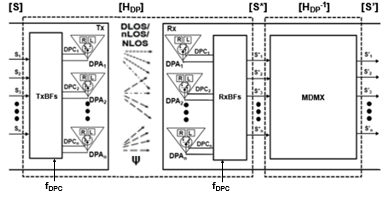 Given n WiFi-7 RF stream n-vectors [S], [S*] and [S’], and 
The ψ-depolarized Propagation Channel nxn matrix [HDP], and
Walsh n-vectors [TxDPC] and [RxDPC] such that
[TxDPC] = [DPC1    DPC2  … DPCn] = [RxDPC], where
 DPCi · DPCj = cosψ   if i = j  
DPCi · DPCj = (cosψ + sinψ)/2   if i ≠ j
If [HDP] is Non-Singular there exists an [HDP-1]such that [S’] = [S] x [HDP] x [HDP-1]= [S]
Slide 5
Carlos Rios, Terabit Wireless Internet
September 2024
DPWiFi revA [HDP] Propagation Channel
Walsh-modulated DPWiFi Polarization establishes that
                    S*(t) = cosψ S(t)                         if Tx DPC = Rx DPC, or                    S*(t) = (cosψ + sinψ)/2 S(t)       if Tx DPC ≠ Rx DPC
Extending to the case of n Si and corresponding DPCi we obtain                                        [S*] = [S] x [HDP], where 




Noting that for  0o < ψ < 45o
                      0.50 ≤  (cosψ + sinψ)/2 ≤ 0.71 and 0.70 ≤ cosψ ≤ 1.00, we can therefore conclude
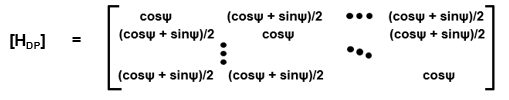 The DPWiFi revA Propagation Channel [HDP] is Indeed Non-Singular
Slide 6
Carlos Rios, Terabit Wireless Internet
September 2024
DPWiFi revA [HDP-1] Rx MIMO Demultiplexer
Given:
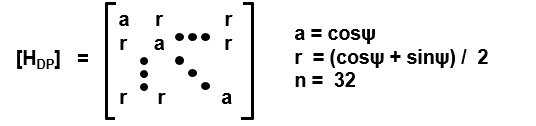 Given:
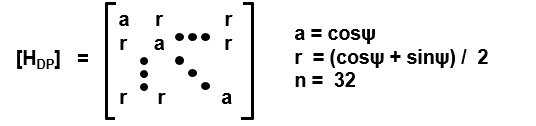 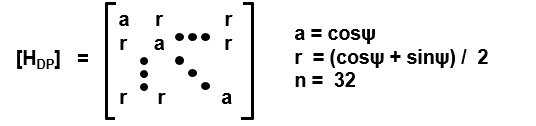 Then:
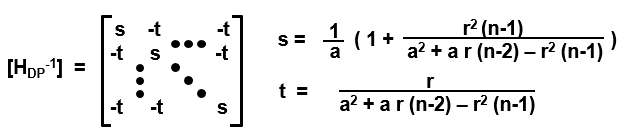 Then:
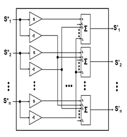 Equivalently:
Equivalently:
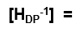 The DPWiFi revA MIMO Demultiplexer [HDP-1] is a Trivial Construct
Slide 7
Carlos Rios, Terabit Wireless Internet
September 2024
DPWiFi (rev-) vs DPWiFi (revA)
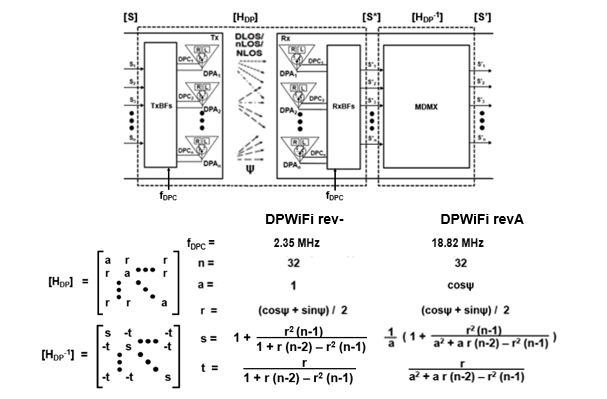 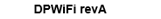 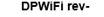 Note: DPWiFi rev- and DPWiFi revA are equivalent for ψ < 7.5o
DPWiFi rev- is just a Degenerate Manifestation of DPWiFi revA
Slide 8
Carlos Rios, Terabit Wireless Internet
September 2024
DPWiFi revA MATLAB Representation
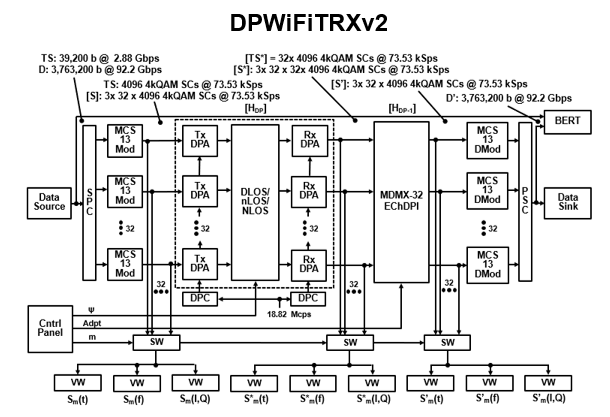 Slide 9
Carlos Rios, Terabit Wireless Internet
September 2024
DPWiFi revA [HDP] MATLAB Operation
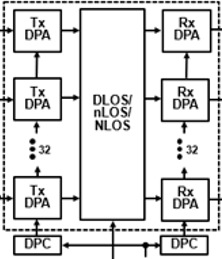 S1
S*1
S2
S*2
[S]
[S*]
S32
S*32
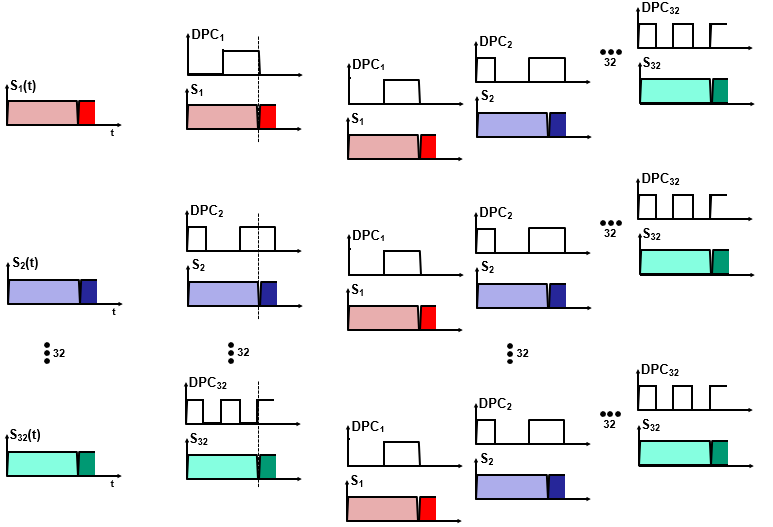 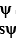 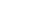 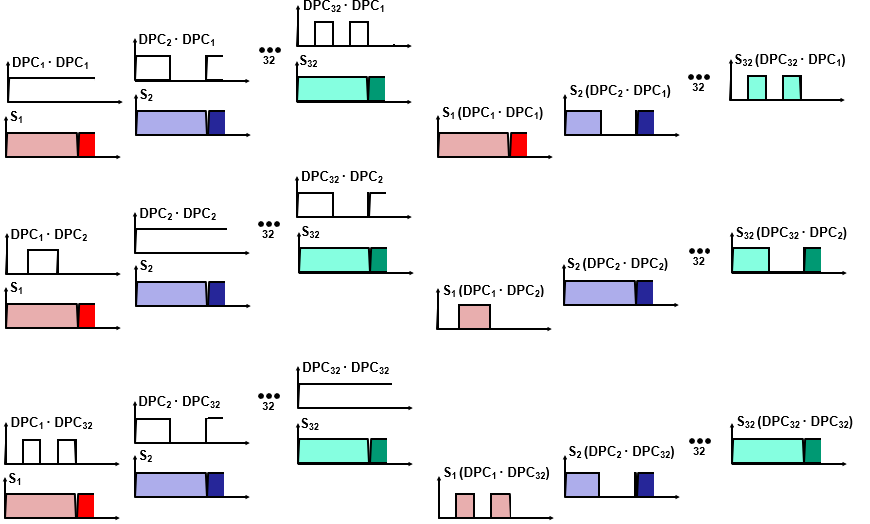 Slide 10
Carlos Rios, Terabit Wireless Internet
September 2024
Representative DPWiFi revA MATLAB Simulation Results
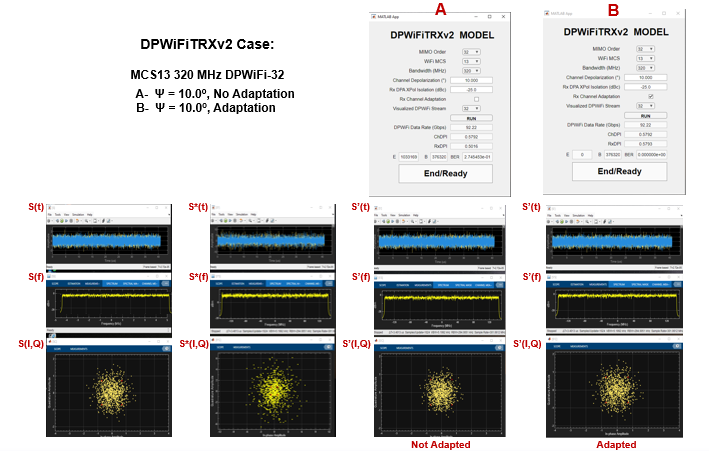 Slide 11
Carlos Rios, Terabit Wireless Internet
September 2024
DPWiFi revA MATLAB Validation
(See Appendix A for full DPWiFiTRXv2 Control Panel/Visualization Window Screen Shots)
Slide 12
Carlos Rios, Terabit Wireless Internet
September 2024
DPWiFi revA MATLAB Validation Analysis
DPWiFi RevA Salient Observations







DPWiFi revA Evaluation
DPWiFi revA is extraordinarily sensitive to propagation channel depolarizationAbsent receiver adaptation, even a slight morning mist would crash a DPWiFi link
Rx Adaptation, however, comprehensively mitigates any amount of such depolarization
DPWiFi revA Concluding RemarksDPWiFi revA (henceforth simply “DPWiFi”) stands to become the highest performance (i.e., Rate-Range) and most robust (i.e., impairment-resilient) Wireless PHY ever devised
Slide 13
Carlos Rios, Terabit Wireless Internet
September 2024
So, What’s Next Up? Hardware Validation!
Quick-turn Build a 92.2 Gbps PMX-32 DPWiFi Prototype
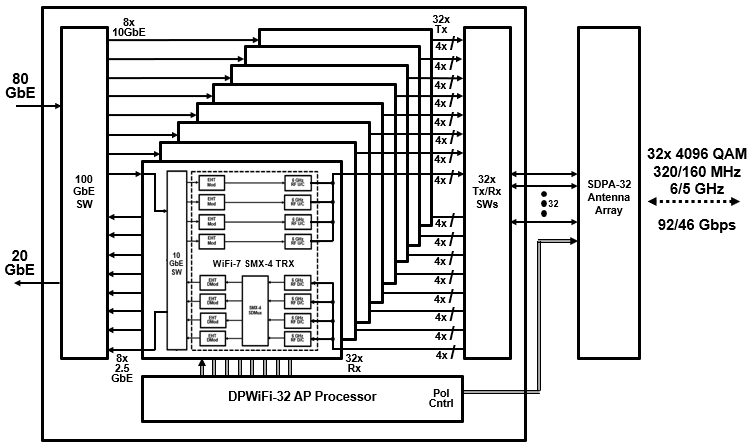 From 8x 11.5 Gbps SMX-4 WiFi-7 SoCs (QPC9274/ BCM67263/ MT7990)
Slide 14
Carlos Rios, Terabit Wireless Internet
September 2024
Summary and Conclusions
DPWiFi has proposed breakthrough MIMO Multiplexing multi-signal processing delivering 92 Gbps P2P data transport in a 320 MHz channel at 6 GHz, regardless of propagation impairments.
	A 92 Gbps DPWiFi physical MATLAB model has fully simulation-validated the functionality and performance claimed above.
	A contemplated WiFi-7 based 92 Gbps DPWiFi prototype will similarly hardware-validate DPWiFi by this year’s end.
	DPWiFi remains without peer as a candidate TGbn PHY
Slide 15
Carlos Rios, Terabit Wireless Internet
September 2024
AppendixDPWiFi RevA MATLAB Simulation Results
Slide 16
Carlos Rios, Terabit Wireless Internet
September 2024
Case 1: DPWiFi-32 MCS13 320MHz / ψ = 0.0o / No Adaptation
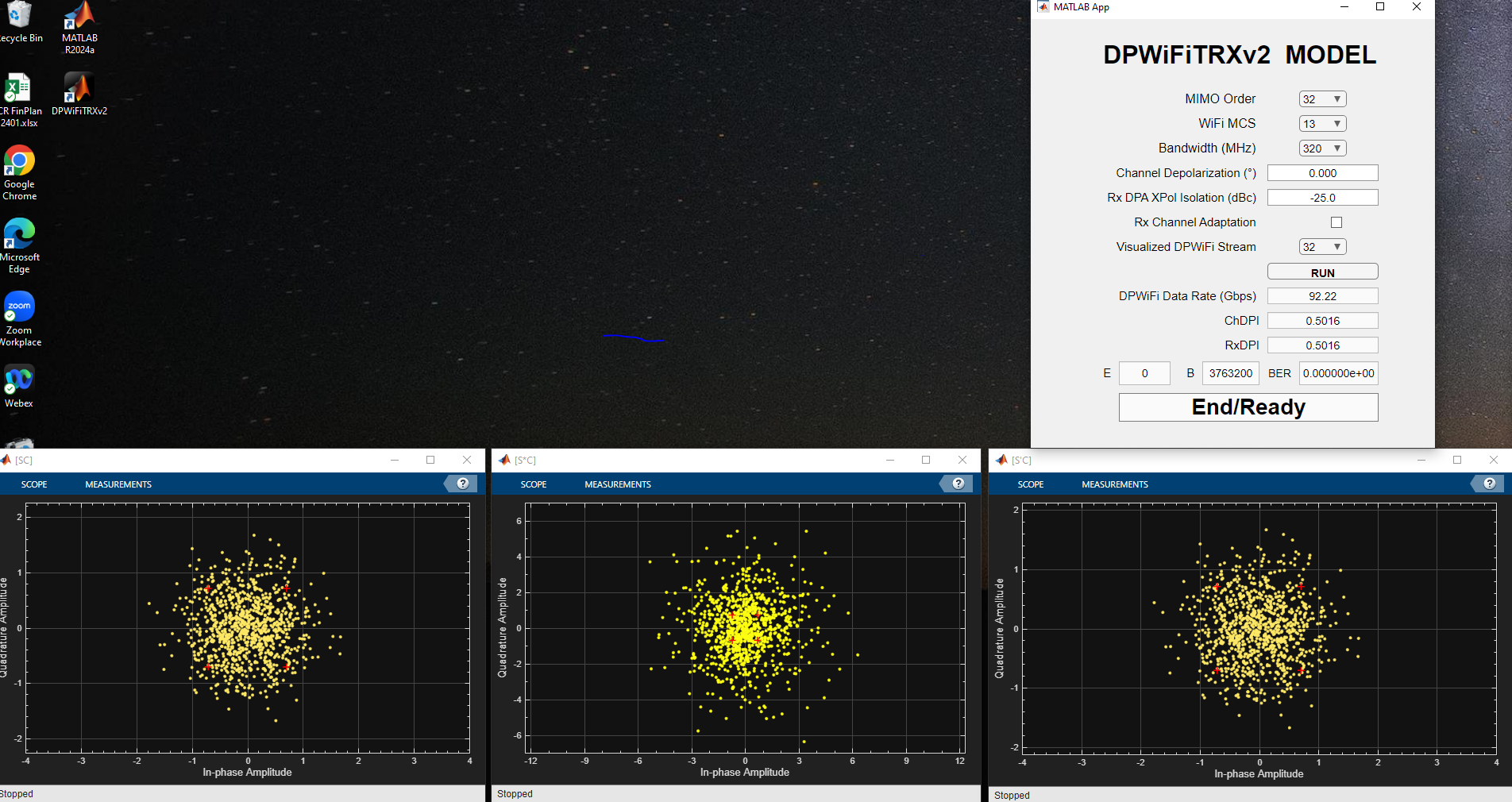 Slide 17
Carlos Rios, Terabit Wireless Internet
September 2024
Case 2: DPWiFi-32 MCS13 320MHz / ψ = 1.0o / No Adaptation
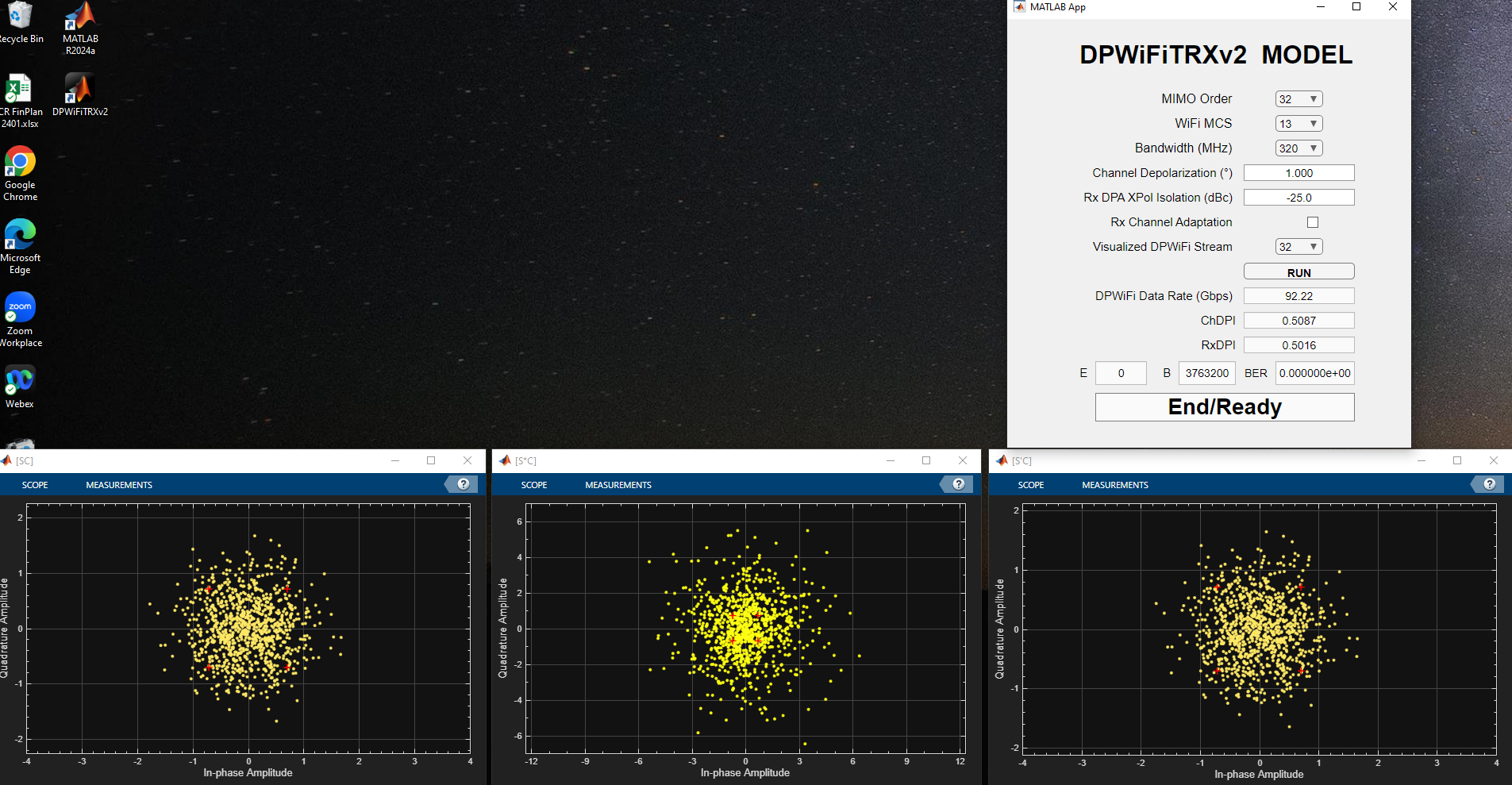 Slide 18
Carlos Rios, Terabit Wireless Internet
September 2024
Case 3: DPWiFi-32 MCS13 320MHz / ψ = 1.1o / No Adaptation
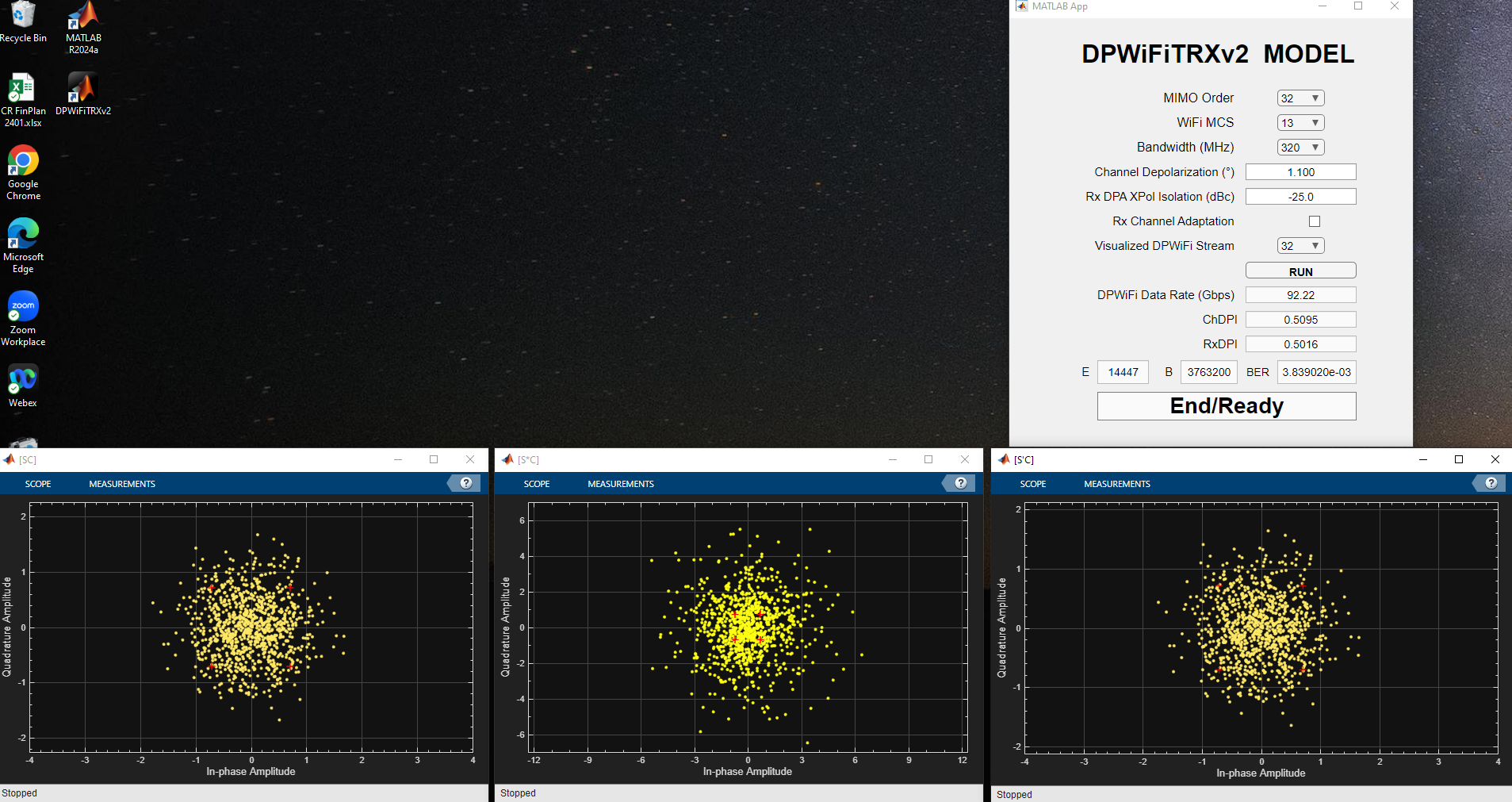 Slide 19
Carlos Rios, Terabit Wireless Internet
September 2024
Case 4: DPWiFi-32 MCS13 320MHz / ψ = 1.1o / Adaptation
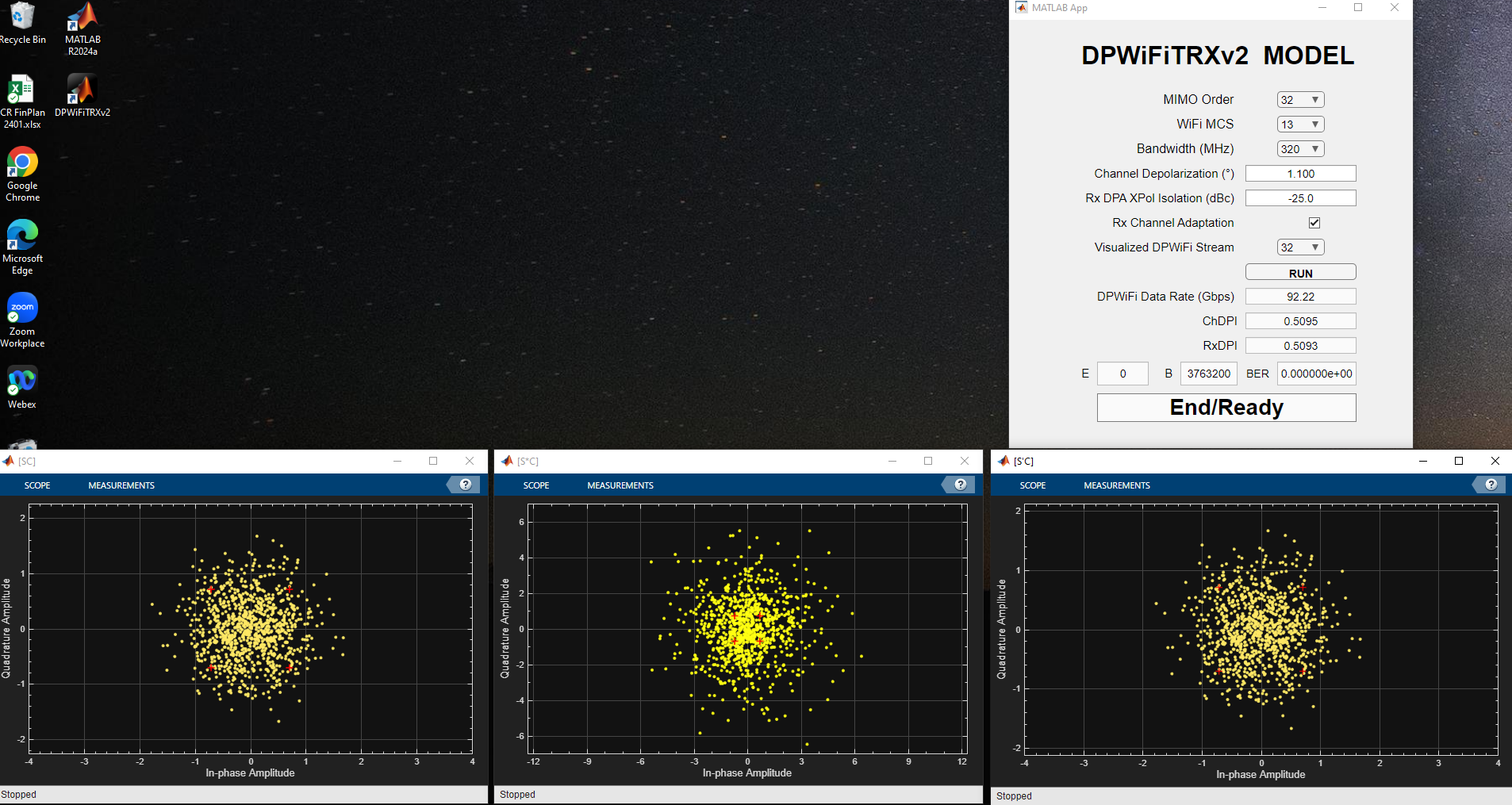 Slide 20
Carlos Rios, Terabit Wireless Internet
September 2024
Case 5: DPWiFi-32 MCS13 320MHz / ψ = 5.0o / No Adaptation
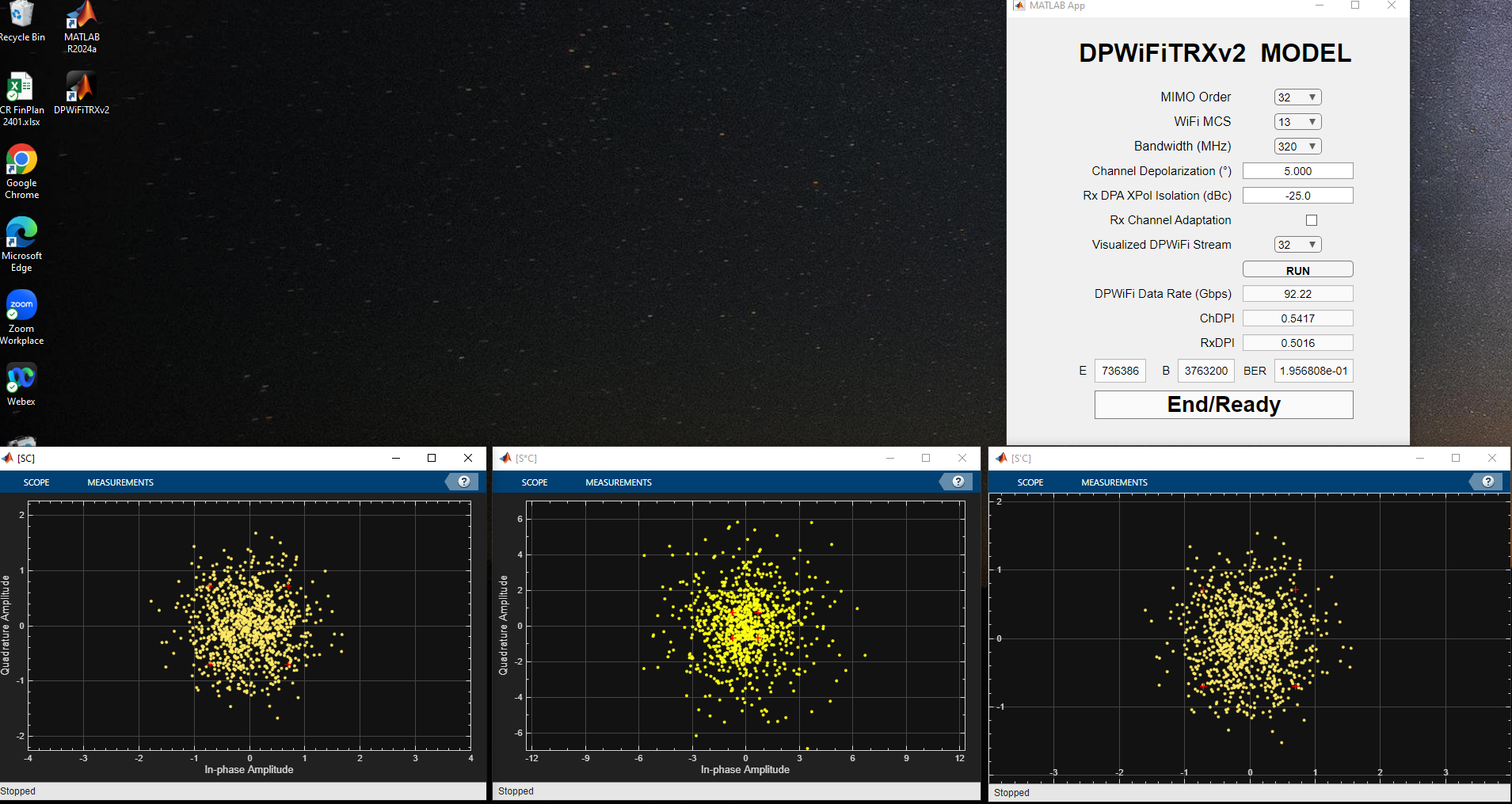 Slide 21
Carlos Rios, Terabit Wireless Internet
September 2024
Case 6: DPWiFi-32 MCS13 320MHz / ψ = 5.0o / Adaptation
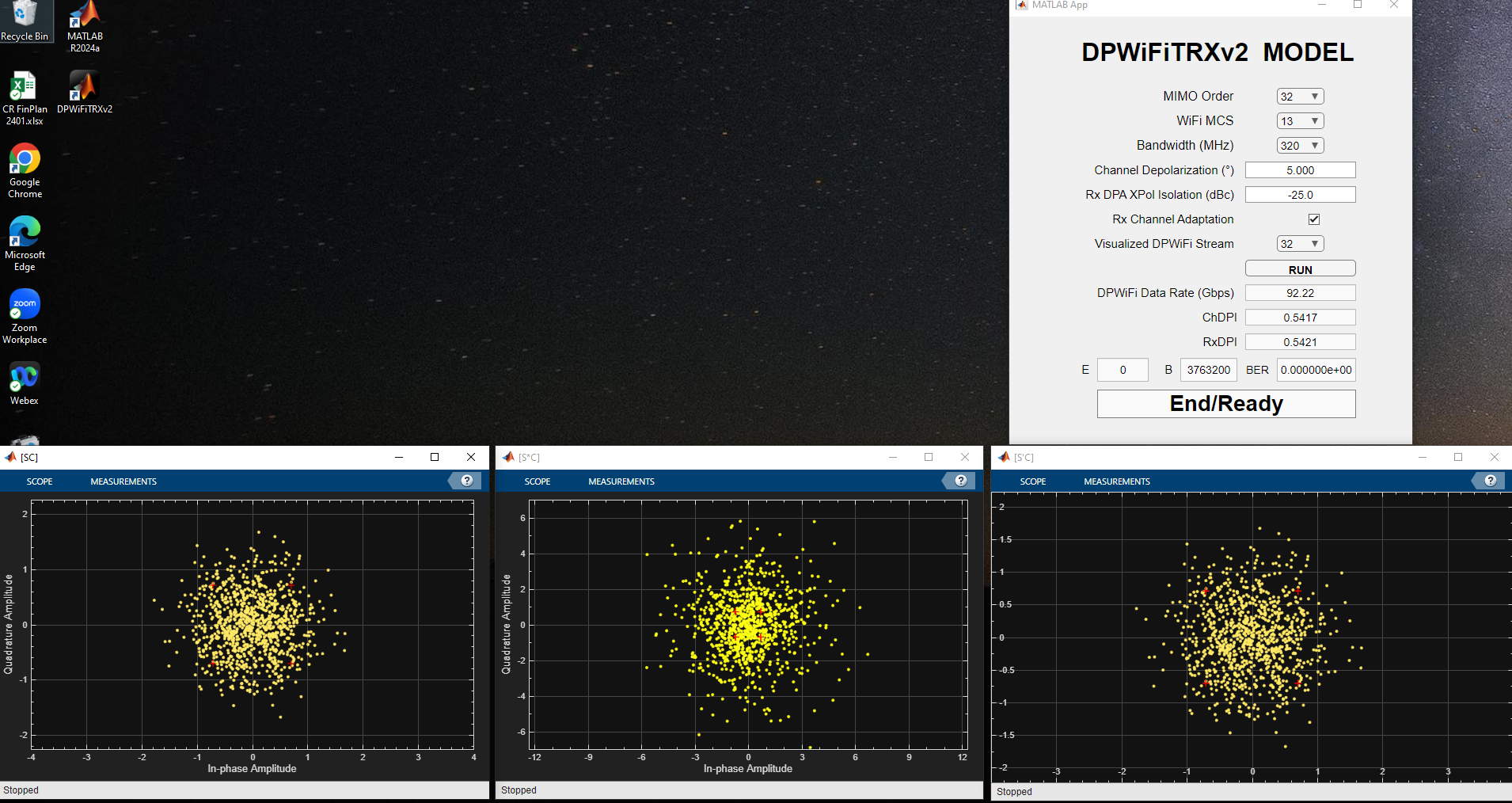 Slide 22
Carlos Rios, Terabit Wireless Internet
September 2024
Case 7: DPWiFi-32 MCS13 320MHz / ψ = 10.0o / No Adaptation
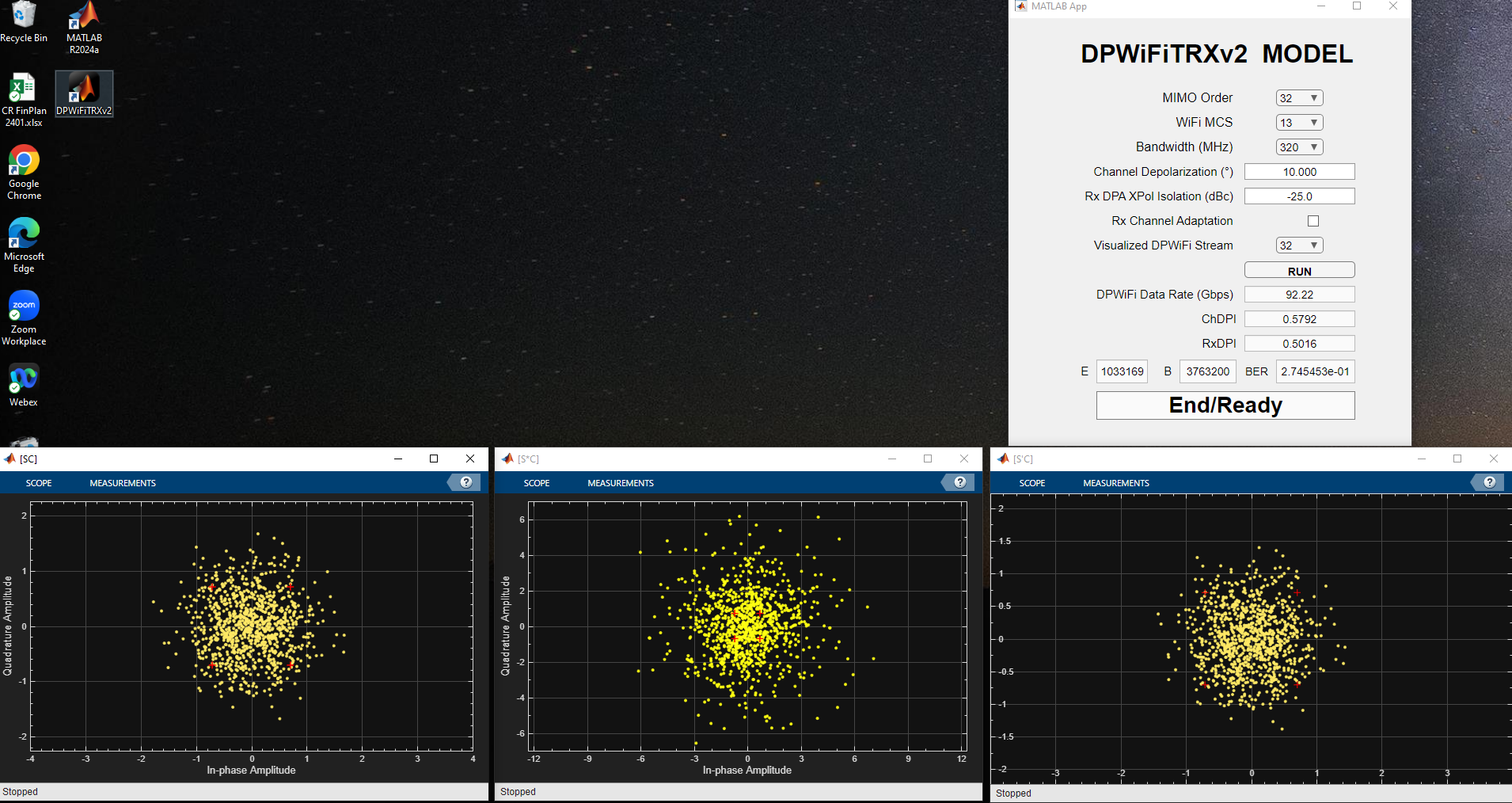 Slide 23
Carlos Rios, Terabit Wireless Internet
September 2024
Case 8: DPWiFi-32 MCS13 320MHz / ψ = 10.0o / Adaptation
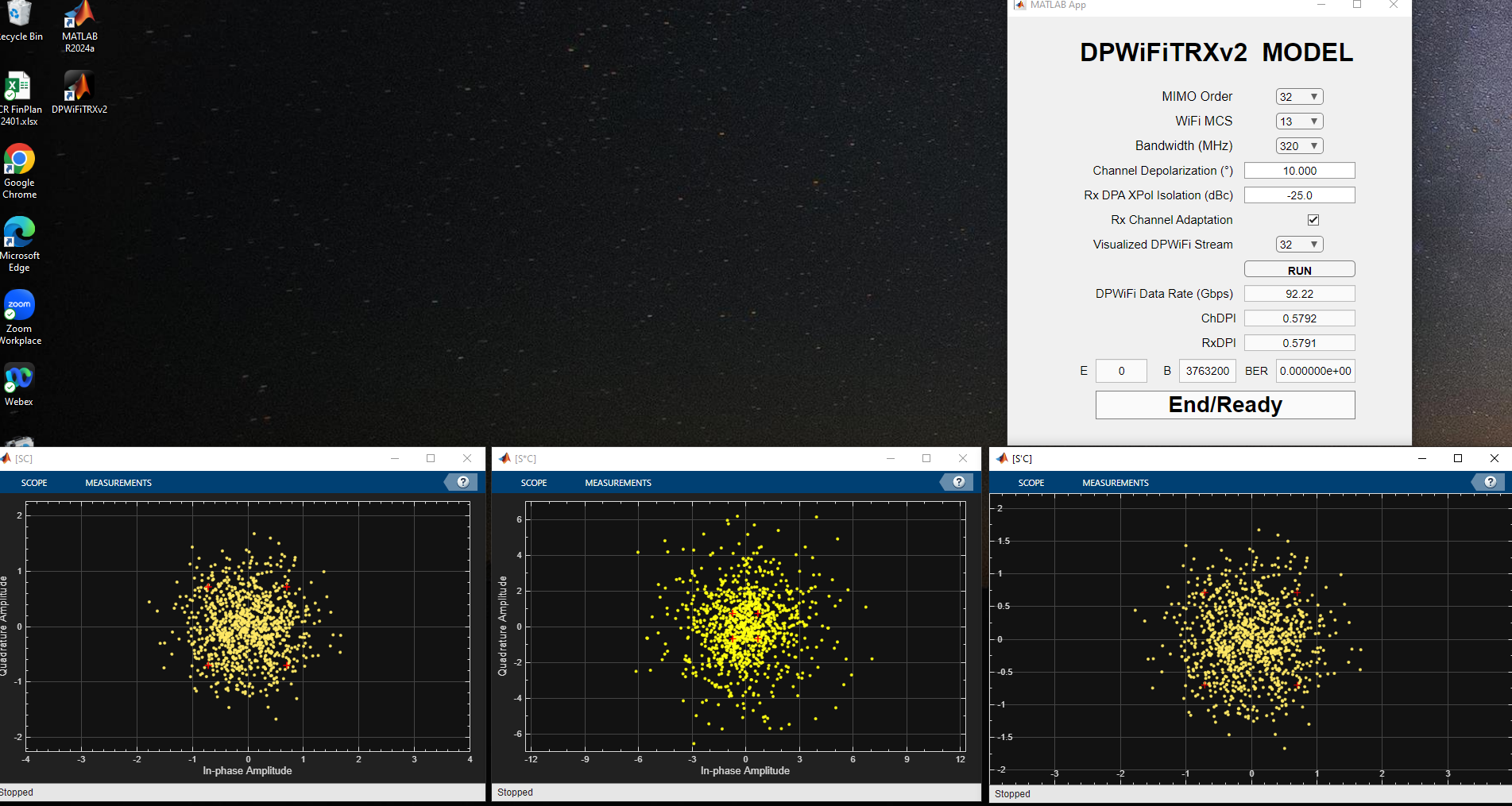 Slide 24
Carlos Rios, Terabit Wireless Internet
September 2024
Case 9: DPWiFi-32 MCS13 320MHz / ψ = 25.0o / No Adaptation
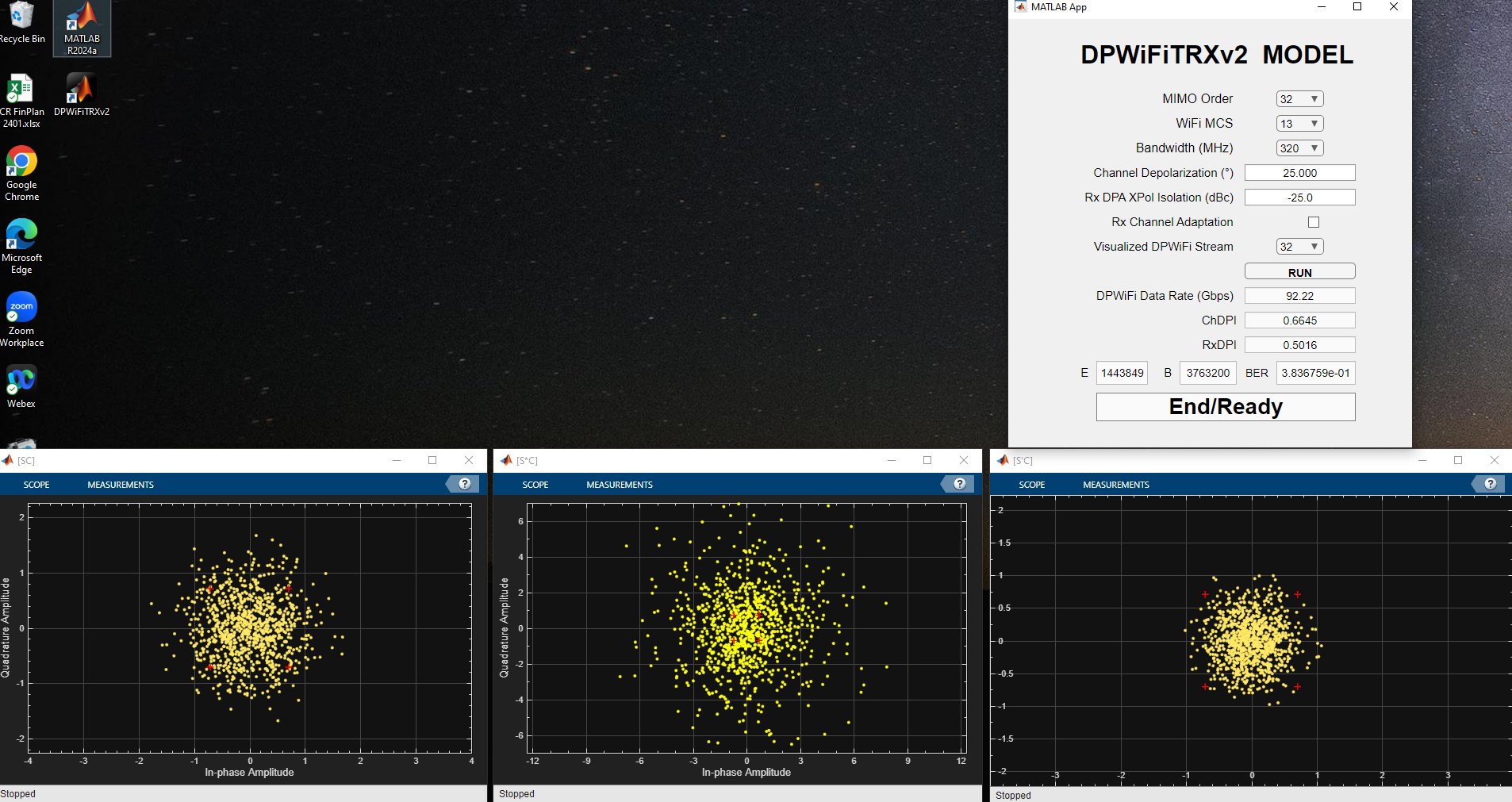 Slide 25
Carlos Rios, Terabit Wireless Internet
September 2024
Case 10: DPWiFi-32 MCS13 320MHz / ψ = 25.0o / Adaptation
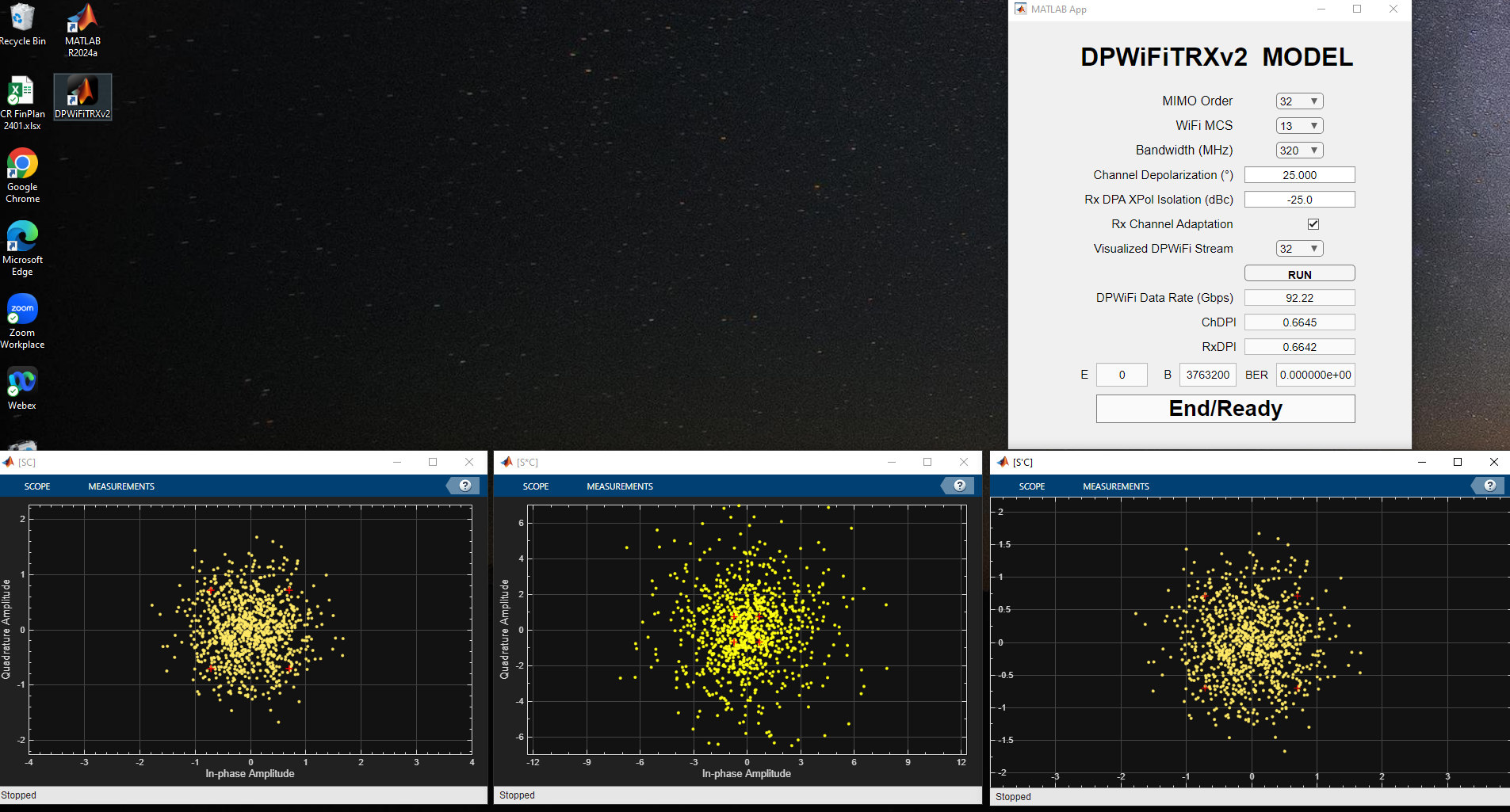 Slide 26
Carlos Rios, Terabit Wireless Internet
September 2024
Case 11: DPWiFi-32 MCS13 320MHz / ψ = 40.0o / No Adaptation
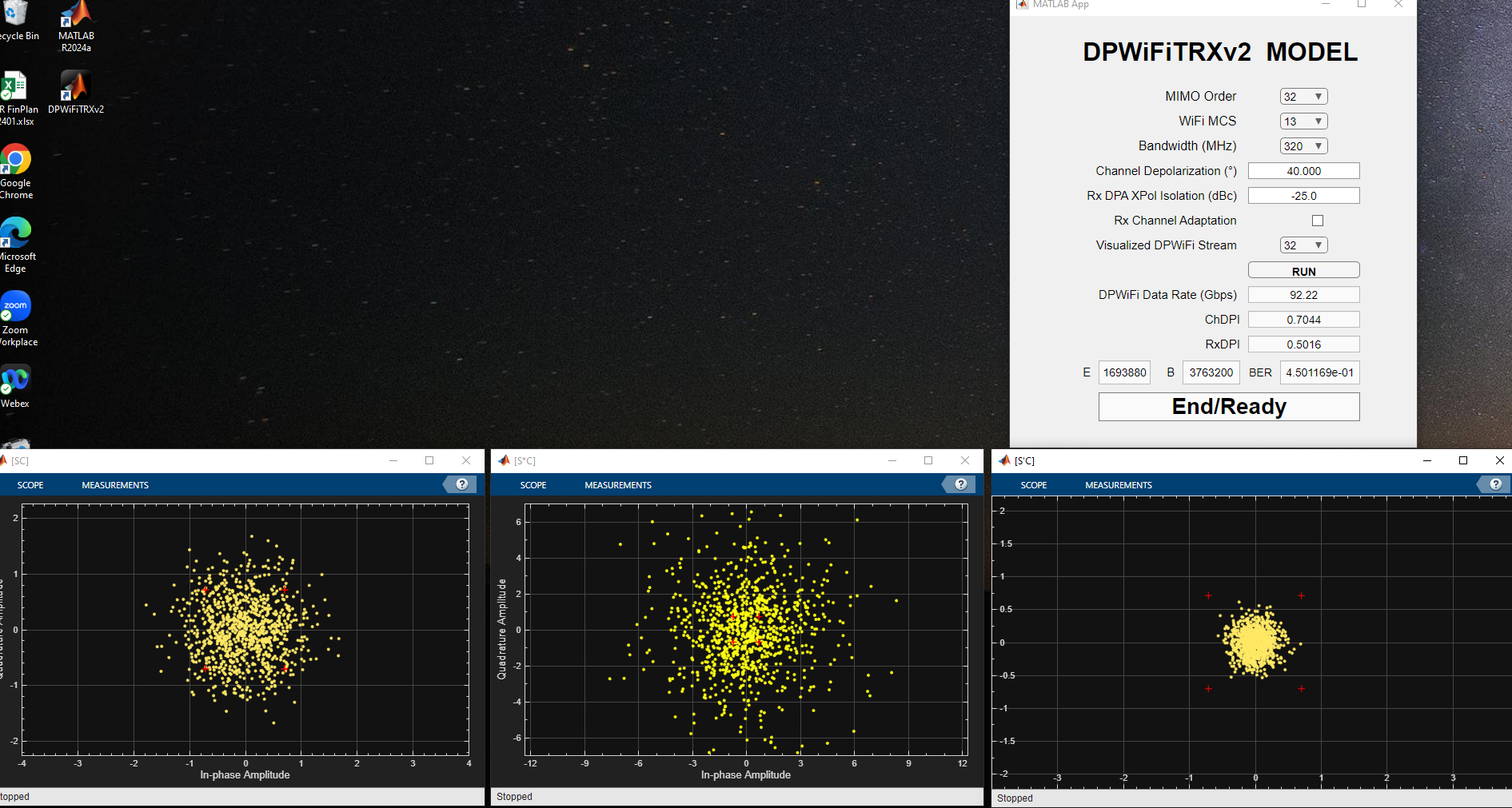 Slide 27
Carlos Rios, Terabit Wireless Internet
September 2024
Case 12: DPWiFi-32 MCS13 320MHz / ψ = 40.0o / Adaptation
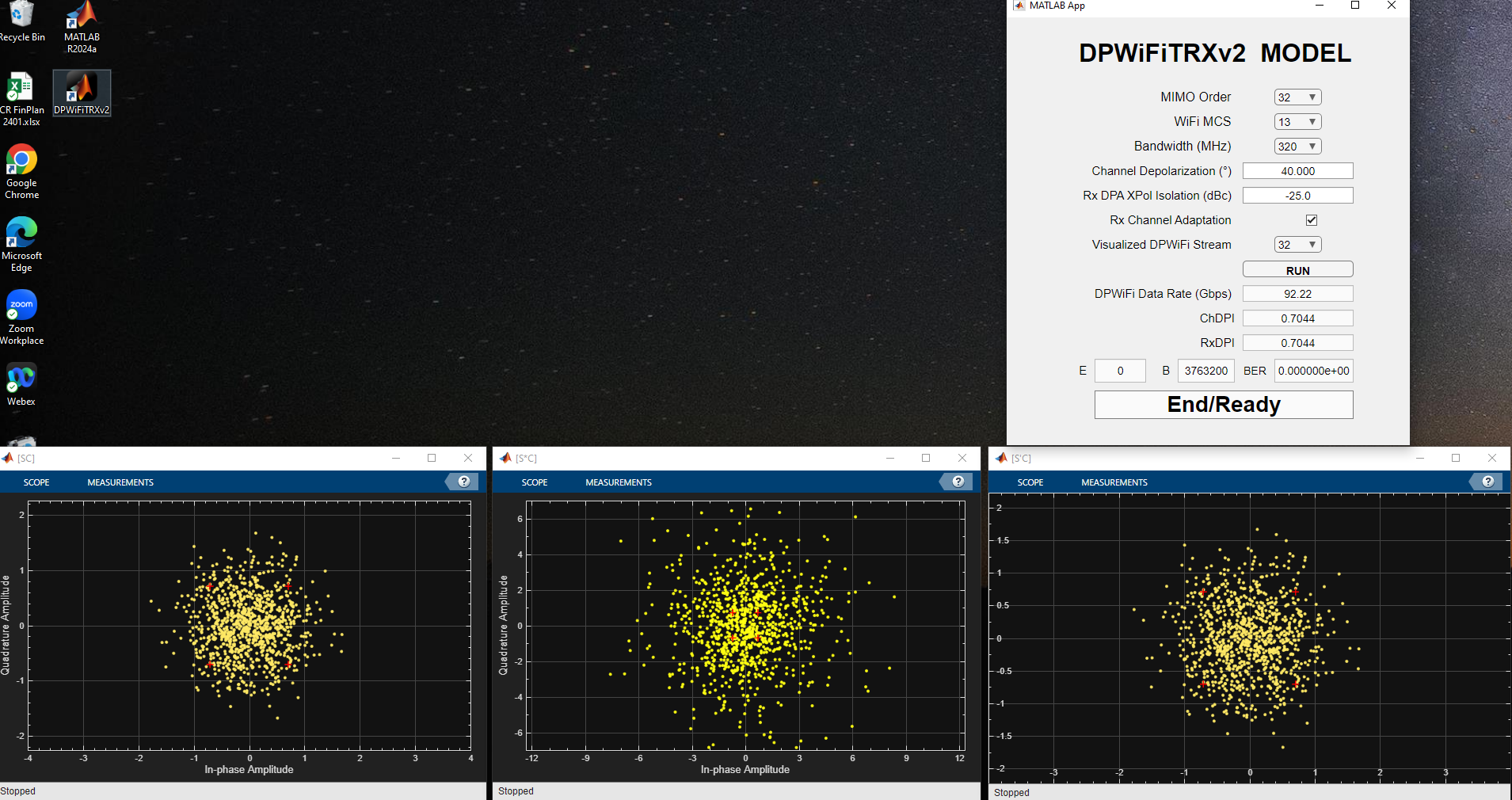 Slide 28
Carlos Rios, Terabit Wireless Internet
September 2024
References
1.	23/1606r1-UHRSG	Dynamic Polarization Multiplexing and Beamforming WLANsCarlos A Rios (Terabit Wireless Internet), 13-Sep-2023
23/1756r3-TGbnMIMO Dynamic Polarization and Beamforming: Proposed IEEE802.11bn PHYCarlos A Rios (Terabit Wireless Internet), 16-Nov-2023
24/0041r12-TGbnDPWiFi MATLAB ValidationCarlos A Rios (Terabit Wireless Internet), 02-Feb-2024
24/0440r6-TGbnDPWiFi for IEEE802.11bn WMANs Carlos A Rios (Terabit Wireless Internet), 22-Apr-2024
Slide 29
Carlos Rios, Terabit Wireless Internet